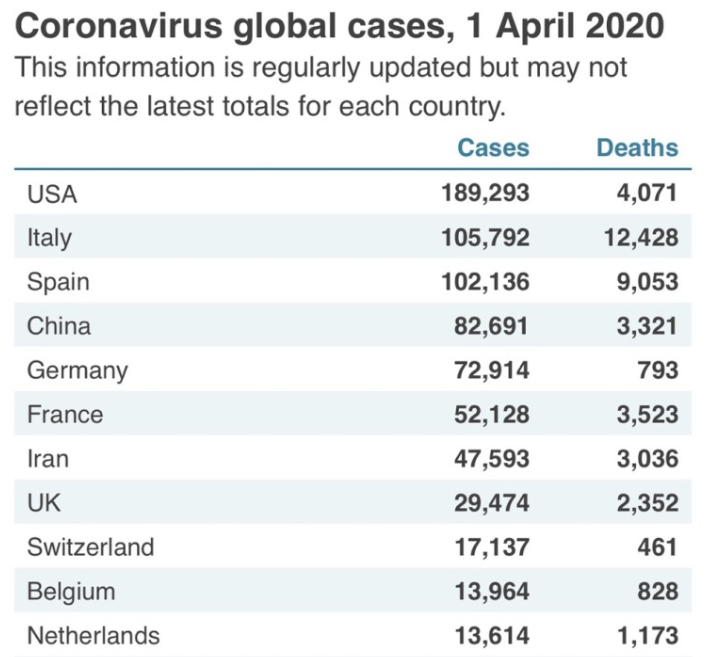 인구
(백만 명)
확진 대비
사망율(%)
인구 대비
확진율(%)
인구 백만 명 당
사망자
2.151 %
331백만 명
12.30
0.057 %
11.747 %
60백만 명
207.13
0.176 %
8.864 %
47백만 명
192.61
0.217 %
1439백만 명
2.30
4.016 %
0.006 %
1.088 %
84백만 명
11.78
9.44
0.087 %
80,400
990
0.096 %
1.23 %
6.758 %
65백만 명
54.20
0.080 %
6.379 %
84백만 명
36.14
0.057 %
7.980 %
68백만 명
34.59
0.043 %
1.669 %
52백만 명
3.17
0.019 %
3.34
10,062
174
0.019 %
1.72 %
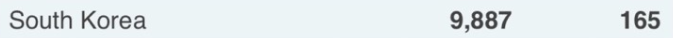 2.68
0.023 %
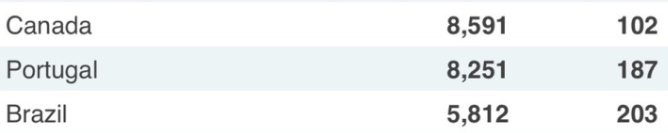 1.187 %
38백만 명
4.831 %
10백만 명
23.90
0.049 %
28.20
5,466
282
0.055 %
5.16 %
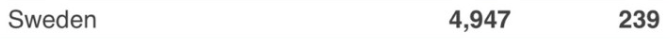 0.871 %
5백만 명
8.20
0.094 %
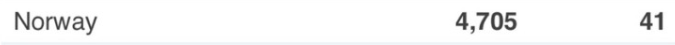 3.432 %
18백만 명
4.39
0.013 %
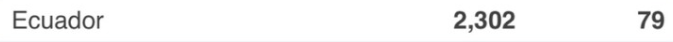 0.367 %
60백만 명
0.08
0.002 %
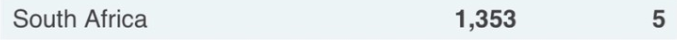 http://blog.naver.com/PostView.nhn?blogId=sydneyeng00&logNo=221886143752